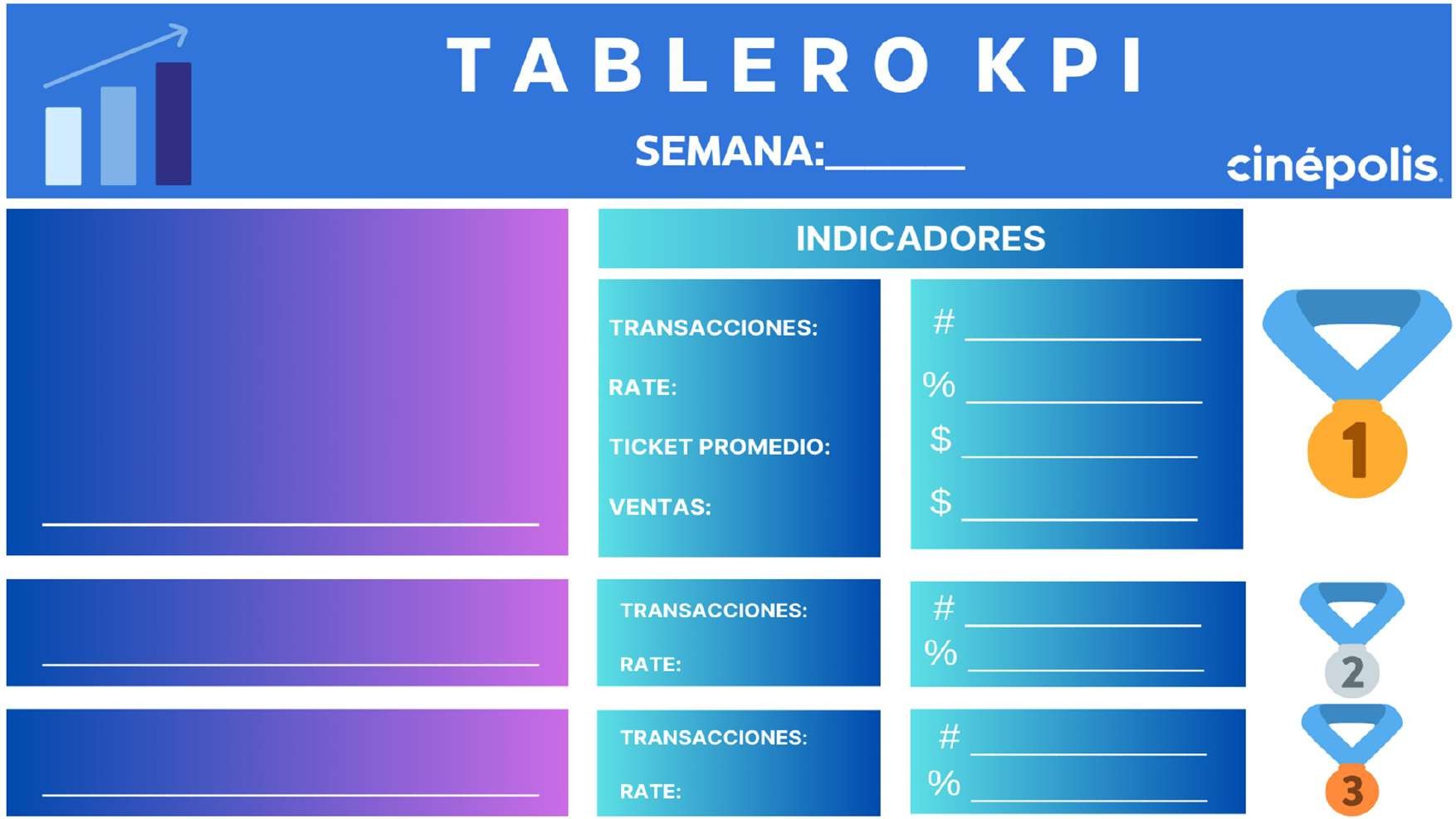 2
334
7.61
496.32
JOSE ANGEL  NAMBO
124,357
297
ABEL GONZAGA
7.92
244
GUILLERMO VILLEGAS
8.66